Uživatel počítačové sítě
Daniel Klimeš, Jan Krejčí, Roman Šmíd
Osnova
Pojmy, termíny
Připojení k počítačové síti
  Možnosti připojení, co je zapotřebí, srovnání
Síťové služby
DHCP, DNS, HTTP,  Email, vzdálený přístup
Bezpečnost na síti
Hesla, viry, firewall, email, spyware, phishing
Šifrování, elektronický podpis, elektronická identita a její prokazování
Český E-government
Elektronické zdravotnictví ČR
Pro DPS studium
Bezpečnostní zásady při práci s IT
Rizika při práci v počítačové síti
Roman Šmíd , Jan Krejčí, Daniel Klimeš
3
Uživatel počítačové sítě – výukové materiály kurzu
Počítačová bezpečnost
je součástí informační bezpečnosti
zabývá se tou částí bezpečnosti, která souvisí s ICT
Síťová bezpečnost
Internetová bezpečnost
Bezpečnost koncových zařízení
Kryptografie (PKI a certifikační autority, e-podpis, e-archivace)
Speciální prostředky (odposlech, sledování)
cílem je 
předcházet počítačovým útokům
zajistit bezpečný provoz
omezit pravděpodobnost výskytu rizik
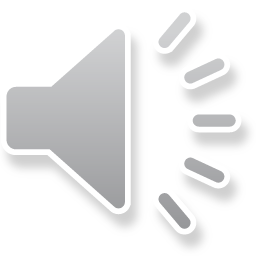 4
Uživatel počítačové sítě – výukové materiály kurzu
Počítačová bezpečnost
se týká:
koncových zařízení, (osobní počítače, mobilní zařízení) tak 
všech ostatních částí IT infrastruktury, zejména serverů a počítačové sítě. 

zahrnuje zhruba tyto činnosti:
Zabezpečení ochrany před neoprávněnou fyzickou manipulací s IT (fyzická krádež)
Zabezpečení přístupu k datům (autentizace a autorizace)
Zabezpečení ochrany před neoprávněnou manipulací s daty (narušení celistvosti, důvěrnosti a dostupnosti)
Zajištění zálohování dat (plán obnovy)
Zabezpečení ochrany software před krádeží (ochrana autorského práva)
Zabezpečení komunikace a přenosu dat (kryptografie)
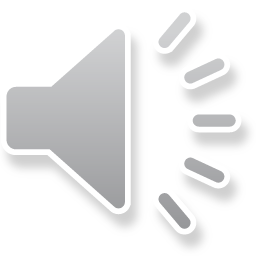 5
Uživatel počítačové sítě – výukové materiály kurzu
[Speaker Notes: https://managementmania.com/cs/pocitacova-bezpecnost#:~:text=Na%20po%C4%8D%C3%ADta%C4%8Dovou%20bezpe%C4%8Dnost%20m%C3%A1%20tak%C3%A9,kr%C3%A1de%C5%BE%C3%AD)]
Bezpečnost dat především
data jsou to nejcennější elektronické aktivum jaké máme
aby mohly být správně využité, musí být dostupné a to jen oprávněným osobám
aby mohly být chráněné, musí být zajištěno
abychom o ně nějakým způsobem nepřišli
aby neskončily v nesprávných rukách
následky ztráty jsou ale individuální, záleží na povaze dat
pokud o ně přijdeme nebo naše klíčové informace získá konkurence, může to také znamenat konec naše podnikání nebo fungování
pokud jde o osobní nebo citlivá data, mohou být využita k vydírání nebo kompromitaci uživatele
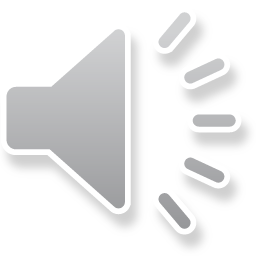 6
Uživatel počítačové sítě – výukové materiály kurzu
[Speaker Notes: https://managementmania.com/cs/pocitacova-bezpecnost#:~:text=Na%20po%C4%8D%C3%ADta%C4%8Dovou%20bezpe%C4%8Dnost%20m%C3%A1%20tak%C3%A9,kr%C3%A1de%C5%BE%C3%AD)]
Nejčastější útoky a hrozby
virus je škodlivý program, který se dokáže šířit a působit bez vědomí uživatele
phishing je útok využívající metod sociálního inženýrství za účelem získání citlivých nebo přihlašovacích údajů
spyware je software odesílající data z napadeného počítače bez vědomí uživatele
DoS a DDoS je útok způsobující přehlcení a odstavení služby
spam je nevyžádané obchodní sdělení (nejčastěji e-mailem)
hoax je klamavá informace
ransomware je virus způsobující zašifrování koncového zařízení, pro odšifrování chtějí útočníci vysoké výkupné v anonymní měně
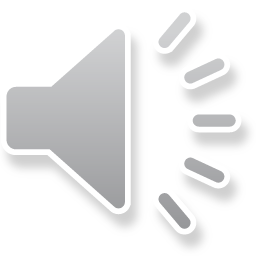 7
Uživatel počítačové sítě – výukové materiály kurzu
[Speaker Notes: https://managementmania.com/cs/bezpecnost-a-ochrana-informaci:

To jsou situace, kde až na výjimku s ransomware o informace přijdeme, ale nemá je nikdo jiný. Tím se dostáváme k situacím, které jsou z pohledu ochrany informací ještě citlivější a jsou způsobeny aktivitami někoho dalšího - útočníka nebo zloděje.
odcizení dat nebo informací - znamená, že data má někdo jiný - v lepším případě, pokud máme data zálohována, nám zůstanou. V horším případě o informace přijdeme, a ještě navíc je má někdo jiný. K takové situaci může dojít, pokud nám někdo počítač nebo telefon s daty ukradne. Otázkou zůstává, zdali zloděj data zneužije a jak.
zneužití dat nebo informací - může k němu dojít v případě odcizení nebo aktivního napadení. To bývá nejnebezpečnější, protože útočník nebo pracovník, který informace zneužívá to dělá úmyslně a zpravidla dobře ví, jaké informace a jak chce zneužít. V takové situaci sice o informace nepřijdeme, ale jejich hodnota se ve chvíli odcizení může zcela ztratit, neboť cennou informaci má někdo jiný. Tu pak může využít ve svůj obchodní prospěch (například když se konkurenční firma dozví naši cenou nabídku) nebo dokonce proti naší firmě či osobě (útočník může vydírat).]
Síťová bezpečnost - domácí wifi síť I.
Základem je neponechávat bezdrátový přístupový bod či router ve výchozím nastavení od výrobce.
Je nutné nastavit nové administrátorské heslo a zvolit vhodné zabezpečení Wi-Fi.
Existující formy zabezpečení domácích wifi routerů:
 Otevřená síť (nepoužívat ani omylem, komunikace není šifrována)
 Šifrování WEP (zastaralé, dávno prolomeno)
 Šifrování WPA-PSK (lze v případě nouze použít, ale má slabší šifrování)
 Šifrování WPA2-PSK (pokud je navíc dostupná volba šifrování AES nebo TKIP, použít šifrování AES)
Šifrování WPA3 (nově zaváděno od 2018) – vylepšené šifrování, ale ne všechna zařízení jej podporují
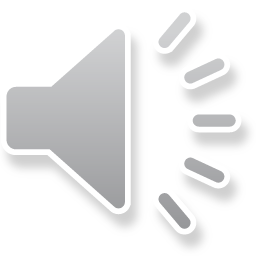 8
Uživatel počítačové sítě – výukové materiály kurzu
Síťová bezpečnost - domácí wifi síť II.
v domácích podmínkách preferujeme zabezpečení WPA2-PSK v kombinaci se šifrováním AES
nabízí rozumnou míru bezpečnosti
Je podporováno již všemi bezdrátovými zařízeními
 je nutné zvolit kvalitní PSK (rozumně dlouhé a složité heslo) a také netriviální název přístupového bodu (SSID).
 pro heslo se doporučuje alespoň 13 znaků, kombinace písmen a číslic
 nepoužívat známá hesla (existují seznamy nejpoužívanějších hesel)
 vypnout WPS (WiFi Protected Setup)
prolomeno v prosinci 2011
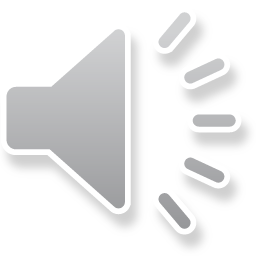 9
Uživatel počítačové sítě – výukové materiály kurzu
Internetová bezpečnost – emailové hrozby
Hrozby:
SPAM – nevyžádané zprávy posílané za účelem:
Rozesílání reklamy
Sběru aktivních emailových adres
Distribuce škodlivého kódu
Vylákání peněz

Phishing – nevyžádaná zpráva, hromadně rozesílaná za účelem:
Vylákání přístupových údajů k různým službám
Vylákání soukromých informací

Spear Phishing – nevyžádaná zpráva cílená a upravená pro konkrétního uživatele
Převážně na objednávku
Cílem bývá zavlečení škodlivého kódu do vnitřní sítě organizace za účelem získání přístupu k citlivým firemním datům
Jde o velmi zákeřný útok, na který se mohou nachytat i zkušení uživatelé
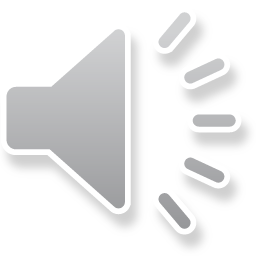 10
Uživatel počítačové sítě – výukové materiály kurzu
Internetová bezpečnost – emailová pravidla
Pravidla:
Neklikat na odkazy v neznámých zprávách (nebezpečí podvržení adresy, nasměrování na stránku se škodlivým kódem)
Neotvírat přílohy v neznámých a podezřelých zprávách
Nikam neposílat loginy a hesla, čísla kreditních karet
Všímat si podezřelých rysů ve zprávách (strojově přeložený text, odkazy vedou jinam než jejich popis, zprávy předstírající že pocházejí od masově používaných služeb (Facebook, banky atd…), podezřelá adresa odesílatele
Neignorovat případná varování antivirových programů
Nenechat se zastrašit (Pokud nenainstalujete software X.Y., váš počítač bude ohrožen…)
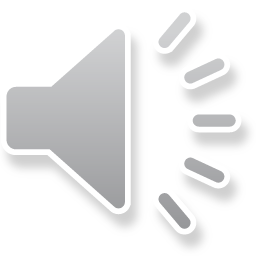 11
Uživatel počítačové sítě – výukové materiály kurzu
Internetová bezpečnost vzorový spam obsahující virus
Vážená paní, vážený pane,
děkujeme za projevenou důvěru v internetové obchody obchody24.cz.

Tímto emailem potvrzujeme, že jsme v pořádku přijali vaši objednávku.
 
Číslo objednávky (variabilní symbol): JCBDF729B439057 
Datum a čas objednávky: 11.01.15 00:45 
Kontaktní údaje: Barbora Záňová,+420 604 920 148
 
Vaše objednávka:
------------------------------
SONY DSC-F828 Cyber-Shot 8 mil. obraz.bodu, bílá:   1 x 23 549,00 Kč =23 549,00 Kč
Doprava PPL: 113 Kč
------------------------------
Celková cena nákupu vč. DPH: 23 662,00 Kč Způsob platby: Platba předem – platební karta
Poznámka:  Potvrzení  platby a fakturu najdete v přiloženém souboru (ucet111D535.zip)

-

Nyní prosím vyčkejte na našeho operátora, který se s vámi spojí maximálně do 1 pracovního dne a dohodne podrobnosti ohledně Vaší objednávky.
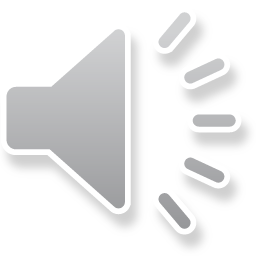 12
Uživatel počítačové sítě – výukové materiály kurzu
[Speaker Notes: Zde se útočník pokouší uživatele donutit k otevření přílohy, pravděpodobně zavirované. Pokud jste si nic neobjednali a odesílatele neznáte, v žádném případě neotvírat.]
Internetová bezpečnost – vzorový phising
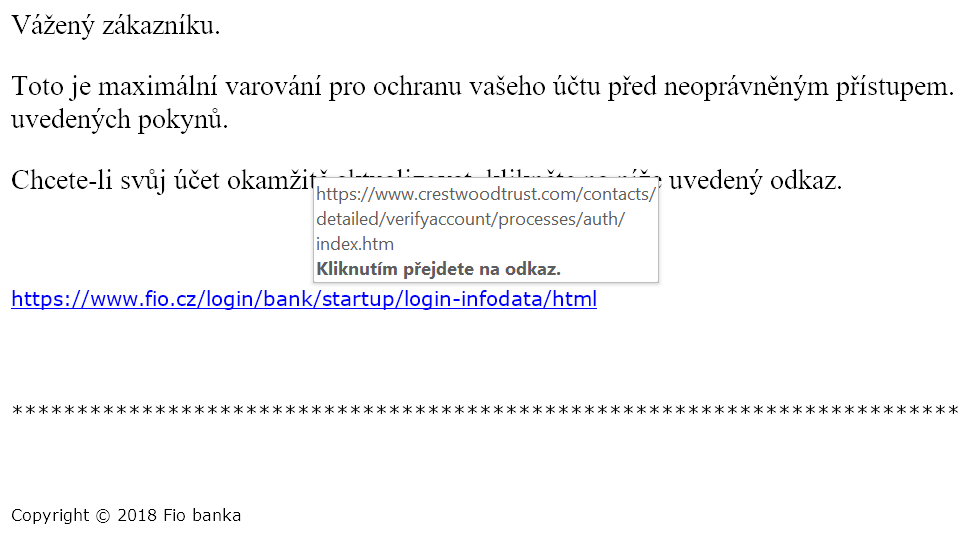 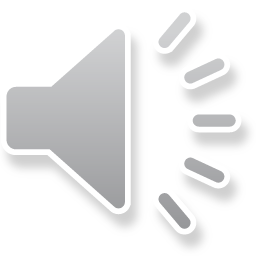 13
Uživatel počítačové sítě – výukové materiály kurzu
[Speaker Notes: Na obrázku vpravo je vidět, že odkaz vede na jinou adresu než jeho popis. Většina emailových klientů již toto rozpozná a sama uživatele varuje.]
Internetová bezpečnost - Instant Messaging
Co je IM? Facebook chat, WhatsApp, Viber, Skype, Telegram…jakýkoli komunikátor v reálném čase
Hrozby v instantních zprávách jsou podobné hrozbám emailovým
Pravidla pro bezpečné používání jsou stejné jako emailová pravidla
Hrozby pramenící z neaktualizovaného IM klienta
Neaktualizovaný klient může být zneužit k instalaci škodlivého kódu do PC bez vědomí uživatele

Zabezpečit pravidelnou aktualizaci používaného klienta na poslední verzi a mít aktualizovaný antivirový program
Neklikat bez rozmyslu na každý odkaz, který mi někdo zašle
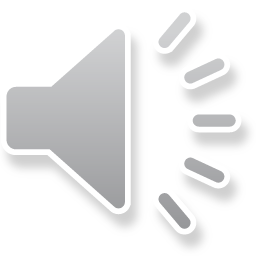 14
Uživatel počítačové sítě – výukové materiály kurzu
Internetová bezpečnost – cloudové služby
MS OneDrive, Goggle Drive (Disk Google) atd…
Hrozbou je odevzdání vašich dat cizímu subjektu.
U většiny cloudových služeb jejich používáním souhlasíte s tím, že data tam nahraná může firma použít k jakýmkoli účelům, předávat je dalším subjektům, publikovat, analyzovat atd. 
Týká se to drtivé většiny nešifrovaných cloudových poskytovatelů i poskytovatelů emailových služeb.
Tyto služby jsou nevhodné pro jakkoliv citlivá data – osobní údaje, vědecké publikace….
Možné řešení jsou šifrované cloudové služby, tedy takové kde poskytovatel služby do Vašich dat nevidí, protože se ukládají na jejich serverech šifrovaně a klíč má pouze uživatel. 
Emailové služby – Protonmail, Lavabit,…
Služby pro ukládání dat – SpiderOak, Mega.nz,…
Pokud nechcete odevzdat svá data cizí firmě, používejte pouze šifrované cloudové služby. Vždy je vhodné číst podmínky použití dané služby.
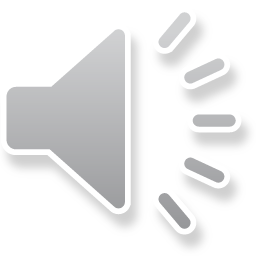 15
Uživatel počítačové sítě – výukové materiály kurzu
Internetová bezpečnost - sociální sítě
Základní pravidlem je neklikat na cokoli, přemýšlet. I počítače vašich přátel mohou být napadeny škodlivým kódem, který na jejich FB profilu nebo do soukromých zpráv posílá příspěvky, či odkazy.

Vždy mějte na paměti, že to, co o sobě zveřejníte na Internetu, už obvykle nejde vzít zpět.

Při používání sociálních sítí přemýšlejte o tom, komu a jaké informace dáváte k dispozici.

Pozor na bezmyšlenkovité šíření nebo sdílení/lajkování poplašných zpráv (HOAXů).
Facebook - zneužíván pro šíření spamu, hoaxů, škodlivého kódu
Nebezpečná je důvěra v přátele: kliknu na cokoli, co postne někdo z mých přátel
Obtížná orientace v prostředí, které se často mění – pasti na neznalé uživatele
Clickjacking – kombinace sociálního inženýrství a tlačítek To se mi líbí
Příklad: Klikněte postupně na všechna tlačítka To se mi líbí pro zobrazení videa apod.
Na konci často pouze webová stránka se škodlivým kódem, stránka tahající z lidí peníze nebo zvyšující si uměle návštěvnost
LinkedIn - platí obdobná pravidla jako pro Facebook, zatím méně rozšířené, zaměření na pracovní prostor
Twitter – šíření adres stránek obsahujících škodlivý kód
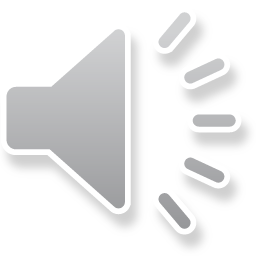 16
Uživatel počítačové sítě – výukové materiály kurzu
Bezpečnost koncových zařízení
Za koncová zařízení lze považovat:
Stolní počítače
Notebooky
Tablety
Chytré telefony
Chytré hodinky

Bezpečnost koncových zařízení lze zvýšit:
Antivirem
Antispywarem
Zálohováním dat
Pravidelnou aktualizací OS a používaných programů
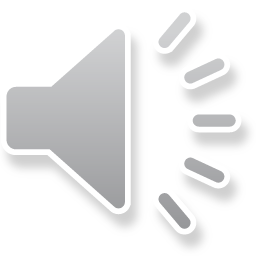 17
Uživatel počítačové sítě – výukové materiály kurzu
Bezpečnost koncových zařízení - mobilní
hlavní problémy:
operační systémy a jejich aktualizace
Ze strany výrobců zařízení je aktualizace OS v reakci na nové bezpečnostní zranitelnosti často pomalá nebo žádná. Hlavně starší modely telefonů bývají často výrobcem ponechány bez aktualizací a tedy zranitelné vůči dávno známým chybám. Vždy je vhodné sledovat, zda výrobce garantuje pro své zařízení dostupnost bezpečnostních aktualizací systému, a po jak dlouhou dobu. (Např. služba Android One apod.)
nepozornost uživatele
Při instalaci nových aplikací se OS vždy ptá uživatele, zda smí aplikaci udělit oprávnění k určitým činnostem v rámci systému (např. čtení/posílání SMS, přístup na internet atd.). Uživatelé by měli dávat pozor, jaká oprávnění aplikaci udělí a jaké aplikace instalují.

zařízení často obsahují:
důvěrná data uživatelů
přístupy k různým službám (email, bankovnictví apod.)

často však nebývají adekvátně zabezpečena pro případ ztráty zařízení.
PIN ani odemčení gestem nestačí
Dostačující ochranou je šifrování celého zařízení včetně SD karty. 
Vhodná je i aktivace možnosti vzdáleného vymazání zařízení v případě ztráty

plnohodnotné pracovní nástroje – nutnost dodržovat stejné bezpečnostní zásady jako při práci s PC
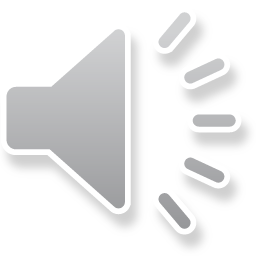 18
Uživatel počítačové sítě – výukové materiály kurzu
Bezpečnost koncových zařízení - mobil
Chytrý telefon (smartphone) obsahuje pokročilý operační systém, umožňuje instalaci a úpravy dalších programů, které dále rozšiřují možnosti telefonu.
Příklady OS: Android, iOS, Firefox OS, Tizen, MeeGo, HarmonyOS, ChromeOS
Výhody: 
velké množství aplikací a tím i možností, co lze s telefonem dělat (kancelář, hry, čtení knih, internetové aplikace, navigace atd.)
Nevýhody:
typicky kratší výdrž baterie
často větší rozměry
různá bezpečnostní rizika (viry, vyzrazení soukromých informací)
Cena
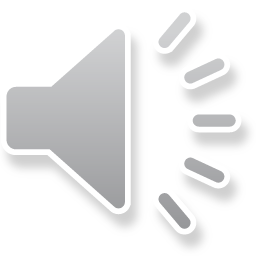 19
Uživatel počítačové sítě – výukové materiály kurzu
Bezpečnost koncových zařízení - tablet
Dotyková zařízení, operační systém často stejný jako na smartphonech, mohou mít i telefonní funkce. 
Tvoří mezičlánek mezi smartphony a klasickými osobními počítači či notebooky.
Některé novější tablety jsou plnohodnotnými počítači se standardním OS
Používané OS: Android, iOS, Linux, Windows
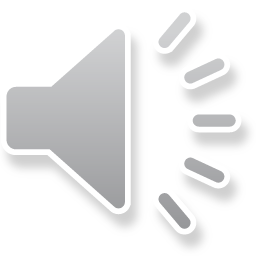 20
Uživatel počítačové sítě – výukové materiály kurzu
Bezpečnost koncových zařízení - konektivita
připojení je bezdrátové (WiFi nebo LTE)
mohou obsahovat
plnohodnotný internetový prohlížeč
emailový klient
Komunikátory
VoIP klienty
VPN
terminálové klienty
vzdálenou plochu

při připojení přes GSM může být limitujícím faktorem datový tarif. Po vyčerpání datového limitu se připojení zpomalí a práce s internetem se stává nepohodlná nebo nefunguje prakticky vůbec. Důležitý je správný výběr datového tarifu.

Plnohodnotný pracovní nástroj – nutnost dodržovat stejné bezpečnostní zásady jako při práci s PC
21
Uživatel počítačové sítě – výukové materiály kurzu
Zajištění ochrany
Zásady při práci s internetem, emailem a sociálními sítěmi
 Pravidelné aktualizace
 Antivirus a antispyware
 Ukládání přístupových hesel
 Správné zabezpečení domácí sítě
 Základem je vždy prevence!
22
Uživatel počítačové sítě – výukové materiály kurzu
Zajištění ochrany – pravidelné aktualizace
je třeba rozumět hlášením operačního systému a dalších programů
umět adekvátně reagovat na události vyžadující reakci uživatele
pravidelně aktualizovat:
operační systém
antivirovou databázi
antispyware databázi
veškeré programové vybavení
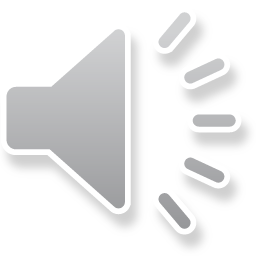 23
Uživatel počítačové sítě – výukové materiály kurzu
Zajištění ochrany – pravidelné zálohování
Data jsou často důležitější než samotný hardware

Je důležité zálohovat:
Vím, co se z mého zařízení zálohuje, kam a v jakých intervalech?
Umím si zkontrolovat, zda zálohování funguje?
Umím si zálohovaná data v případě potřeby obnovit?
Mám zálohy na více místech?
Mám zálohy zabezpečené?

Zálohujeme v pravidelných intervalech, nejlépe automaticky
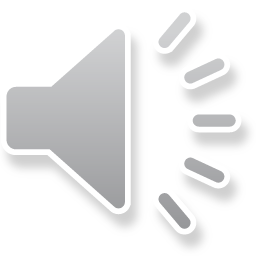 24
Uživatel počítačové sítě – výukové materiály kurzu
Zajištění ochrany – možnosti zálohování
Možnosti zálohování:
Fyzické médium
CD/DVD
Jiný počítač
USB disk
NAS 
(Network Attached Storage – „datové úložiště na síti“, například externí disk přípojený do sítě) 
Cloudové úložiště
OneDrive
GoogleDrive
Aplikační zálohování
Windows Backup (ve Windows 7 a Windows 10)
Duplicati (pro Windows i Linux)
Cobian Backup (pro Windows)
SyncThing - synchronizace
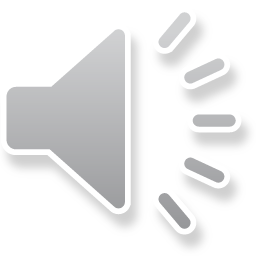 25
Uživatel počítačové sítě – výukové materiály kurzu
Zajištění ochrany - antivirus
Je vhodné používat některé z komerčních řešení, ale doporučuje se použít minimálně nějaký zdarma dostupný antivirový produkt.

Pro domácí nekomerční použití jsou to například:
Microsoft Antivirus  - produkt Microsoftu, od Windows 10 součástí systému jako Ochrana před viry a hrozbami. Dostačující, v češtině.
Avast Free Antivirus - produkt české firmy AVAST Software, nutná obnova bezplatné registrace po 1 roce
AVG Antivirus FREE – další český produkt, také vhodný pro běžné použití
Panda Cloud Antivirus FREE – antivir pracující na cloudové bázi, menší zátěž PC

Antiviry si většinou automaticky aktualizují své virové databáze, je třeba nechat tuto funkci povolenou!
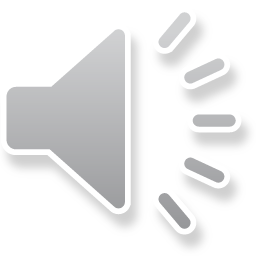 26
Uživatel počítačové sítě – výukové materiály kurzu
Zajištění ochrany - antispyware
Antispyware je software na odstranění a blokování spyware.

Existuje dostatek bezplatných programů pro domácí použití:
Spybot Search & Destroy - zdarma pro nekomerční účely, český překlad
Spyware Terminator - zdarma i pro komerční účely, český překlad
Ad Aware SE Personal Edition - zdarma pro nekomerční účely
Windows Defender - standardní součást Windows Vista a vyšších verzí

Antispyware není většinou nutné používat stále, ale je vhodné občas nějaký nainstalovat, aktualizovat a nechat proskenovat počítač.
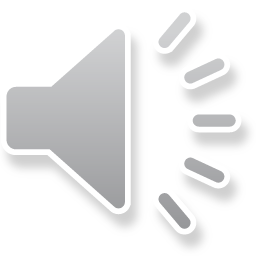 27
Uživatel počítačové sítě – výukové materiály kurzu
Zajištění ochrany - přístupová hesla
Běžně využíváme mnoho různých internetových služeb - máme mnoho přístupových údajů
Nebezpečné tendence - všude používat stejné a jednoduché heslo
Známé služby čelí častým útokům hackerů s cílem ukrást přístupové údaje uživatelů (často úspěšně)
Pokud mám všude stejný login a heslo, hacker najednou získá přístup do všech mých účtů!
Zásady: 
do důležitých služeb (přístupy do banky atd.) používat unikátní přístupové údaje
Jako přístupové údaje jsou často vyžadovány e-mail a heslo. Nikdy nezadávat stejné heslo, jako máme do emailu!! Při vyzrazení těchto údajů hackeři začnou využívat váš e-mail k šíření spamu a virů, hrozí zablokování účtu.
Pokud máme hesel mnoho, zvážit použití softwarového správce hesel
U důležitých služeb (bankovnictví aj.) používat dvoufaktorovou autentizaci (např. potvrzení přes SMS kód aj.)
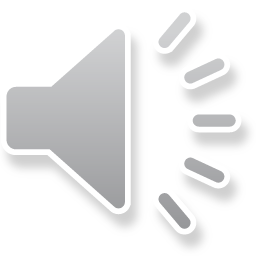 28
Uživatel počítačové sítě – výukové materiály kurzu
Přístupová hesla – správce hesel
Správce hesel je užitečný pomocník pro bezpečnou práci s hesly

Je třeba si pamatovat pouze jedno hlavní heslo, ostatní hesla jsou bezpečně a přehledně uloženy v programu. 

Mezi nejznámější software této kategorie patří:

KeePass Password Safe - přehledný správce hesel, zdarma i pro komerční použití, existuje i verze pro mobilní telefony

LastPass - doplněk pro internetové prohlížeče, předvyplní internetové formuláře, generuje hesla

Password Agent - umí uchovat hesla a další informace, možnost instalace na USB klíčenku
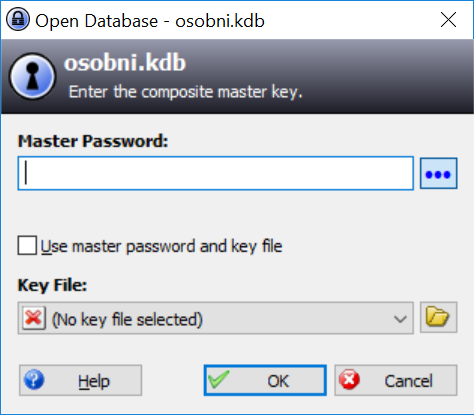 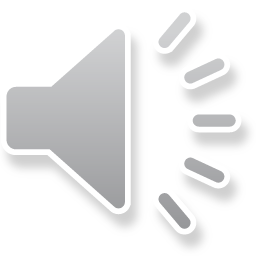 29
Uživatel počítačové sítě – výukové materiály kurzu
Služby poskytující autentizaci
Vhodným způsobem pro autentizaci uživatelů jsou také služby třetích stran poskytujících autentizaci. 
U poskytovatele si založíme účet a předávání autentizačních informací pak necháme na poskytovateli.
Výhodou je, že si musíme pamatovat pouze jedno jméno a heslo, a u všech dalších služeb, které to podporují, použijeme přihlášení přes tohoto poskytovatele.
Máme také kontrolu nad tím, jaké údaje a komu předáváme.

V ČR je rozšíreným a důvěryhodným poskytovatelem mojeID (www.mojeid.cz), pomocí kterého se lze přihlašovat i na weby státní správy, Portál občana apod.
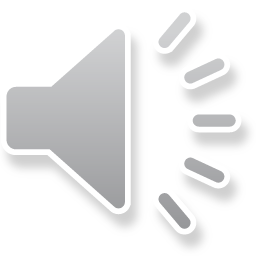 30
Uživatel počítačové sítě – výukové materiály kurzu
Porušení ochrany – co nám hrozí
Při porušení ochrany může dojít ke ztrátě nebo nedostupnosti dat:
způsobené nepozorností či nedbalostí (lze jim předcházet):
ztráta informací
nedostupnost informací
způsobené třetí stranou (útočník, zloděj):
odcizení dat
zneužití dat
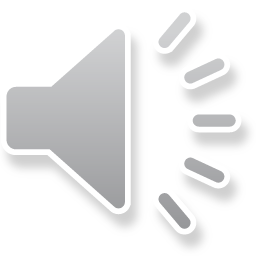 31
Uživatel počítačové sítě – výukové materiály kurzu
Problémové situace - únik dat omylem
Způsobené nepozorností či nedbalostí (lze jim předcházet):

ztráta informací
nastane při selhání techniky (například vada disku), či smazání či skartace uživatelem (omylem)
informaci nemáte vy ani nikdo jiný –> přestávají existovat
jediná ochrana jsou pravidelné zálohy
následky ztráty dat jsou individuální, záleží na povaze dat.

nedostupnost informací
nemáme přístup na místo uložení (jsme offline), či jsme ztratili přístupové údaje (heslo, klíč)
hlavní ochrana jsou pravidelné zálohy
sekundární ochrana v některých případech může být záložní přístupová cesta (nebo záloha přístupů)
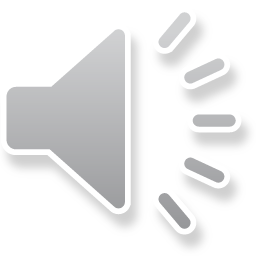 32
Uživatel počítačové sítě – výukové materiály kurzu
[Speaker Notes: https://managementmania.com/cs/bezpecnost-a-ochrana-informaci:

To jsou situace, kde až na výjimku s ransomware o informace přijdeme, ale nemá je nikdo jiný. Tím se dostáváme k situacím, které jsou z pohledu ochrany informací ještě citlivější a jsou způsobeny aktivitami někoho dalšího - útočníka nebo zloděje.
odcizení dat nebo informací - znamená, že data má někdo jiný - v lepším případě, pokud máme data zálohována, nám zůstanou. V horším případě o informace přijdeme, a ještě navíc je má někdo jiný. K takové situaci může dojít, pokud nám někdo počítač nebo telefon s daty ukradne. Otázkou zůstává, zdali zloděj data zneužije a jak.
zneužití dat nebo informací - může k němu dojít v případě odcizení nebo aktivního napadení. To bývá nejnebezpečnější, protože útočník nebo pracovník, který informace zneužívá to dělá úmyslně a zpravidla dobře ví, jaké informace a jak chce zneužít. V takové situaci sice o informace nepřijdeme, ale jejich hodnota se ve chvíli odcizení může zcela ztratit, neboť cennou informaci má někdo jiný. Tu pak může využít ve svůj obchodní prospěch (například když se konkurenční firma dozví naši cenou nabídku) nebo dokonce proti naší firmě či osobě (útočník může vydírat).]
Problémové situace – únik dat útokem
Způsobené třetí stranou (útočník, zloděj):

odcizení dat
nastane při krádeži dat, nebo útoku typu ransomware
ochrana dostupnosti jsou pravidelné zálohy 
ochrana proti zneužití je zabezpečení nosičů dat (šifrování či heslo - externí disk, flash disk, telefon, …)
hrozí možnost zneužití dat

zneužití dat
nastane při odcizení dat nebo aktivního napadení útočníkem
o data jako taková fyzicky nepřicházíme
v případě zneužítí dat jejich hodnota klesá a informace může být použita proti nám
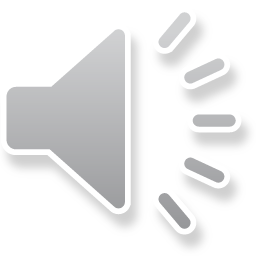 33
Uživatel počítačové sítě – výukové materiály kurzu
[Speaker Notes: https://managementmania.com/cs/bezpecnost-a-ochrana-informaci:

To jsou situace, kde až na výjimku s ransomware o informace přijdeme, ale nemá je nikdo jiný. Tím se dostáváme k situacím, které jsou z pohledu ochrany informací ještě citlivější a jsou způsobeny aktivitami někoho dalšího - útočníka nebo zloděje.
odcizení dat nebo informací - znamená, že data má někdo jiný - v lepším případě, pokud máme data zálohována, nám zůstanou. V horším případě o informace přijdeme, a ještě navíc je má někdo jiný. K takové situaci může dojít, pokud nám někdo počítač nebo telefon s daty ukradne. Otázkou zůstává, zdali zloděj data zneužije a jak.
zneužití dat nebo informací - může k němu dojít v případě odcizení nebo aktivního napadení. To bývá nejnebezpečnější, protože útočník nebo pracovník, který informace zneužívá to dělá úmyslně a zpravidla dobře ví, jaké informace a jak chce zneužít. V takové situaci sice o informace nepřijdeme, ale jejich hodnota se ve chvíli odcizení může zcela ztratit, neboť cennou informaci má někdo jiný. Tu pak může využít ve svůj obchodní prospěch (například když se konkurenční firma dozví naši cenou nabídku) nebo dokonce proti naší firmě či osobě (útočník může vydírat).]
Problémové situace – co nám hrozí
Přímá finanční ztráta (odcizení peněz z účtu přes kreditní kartu)
Správné nastavení limitů na kartě
Autorizace všech operací přes druhý faktor
Policejní stíhání (obvinění z použití PC k nelegálním aktivitám)
Problémy v zaměstnání (zablokovaný email, VPN, …)
Vydírání a diskreditace (zveřejnění citlivých informací, fotografií, e-mailů…)
Ztráta dat (RansomWare) 
WannaCry (květen 2017)
Benešovská nemocnice (prosinec 2019) 
Při ransomwarovém útoku na nemocnici v Benešově na konci roku 2019 byly zašifrovány síťové disky všech zařízení v síti a nemocnice byla vyřazena z chodu na více než 3 týdny.
FN Brno – v roce 2020 zažila FN Brno podobný útok, byly odstaveny životně důležité nemocniční systémy, odkládaly se operace, byly velké finanční ztráty.
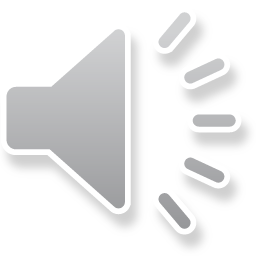 34
Uživatel počítačové sítě – výukové materiály kurzu
[Speaker Notes: https://managementmania.com/cs/bezpecnost-a-ochrana-informaci:

To jsou situace, kde až na výjimku s ransomware o informace přijdeme, ale nemá je nikdo jiný. Tím se dostáváme k situacím, které jsou z pohledu ochrany informací ještě citlivější a jsou způsobeny aktivitami někoho dalšího - útočníka nebo zloděje.
odcizení dat nebo informací - znamená, že data má někdo jiný - v lepším případě, pokud máme data zálohována, nám zůstanou. V horším případě o informace přijdeme, a ještě navíc je má někdo jiný. K takové situaci může dojít, pokud nám někdo počítač nebo telefon s daty ukradne. Otázkou zůstává, zdali zloděj data zneužije a jak.
zneužití dat nebo informací - může k němu dojít v případě odcizení nebo aktivního napadení. To bývá nejnebezpečnější, protože útočník nebo pracovník, který informace zneužívá to dělá úmyslně a zpravidla dobře ví, jaké informace a jak chce zneužít. V takové situaci sice o informace nepřijdeme, ale jejich hodnota se ve chvíli odcizení může zcela ztratit, neboť cennou informaci má někdo jiný. Tu pak může využít ve svůj obchodní prospěch (například když se konkurenční firma dozví naši cenou nabídku) nebo dokonce proti naší firmě či osobě (útočník může vydírat).]